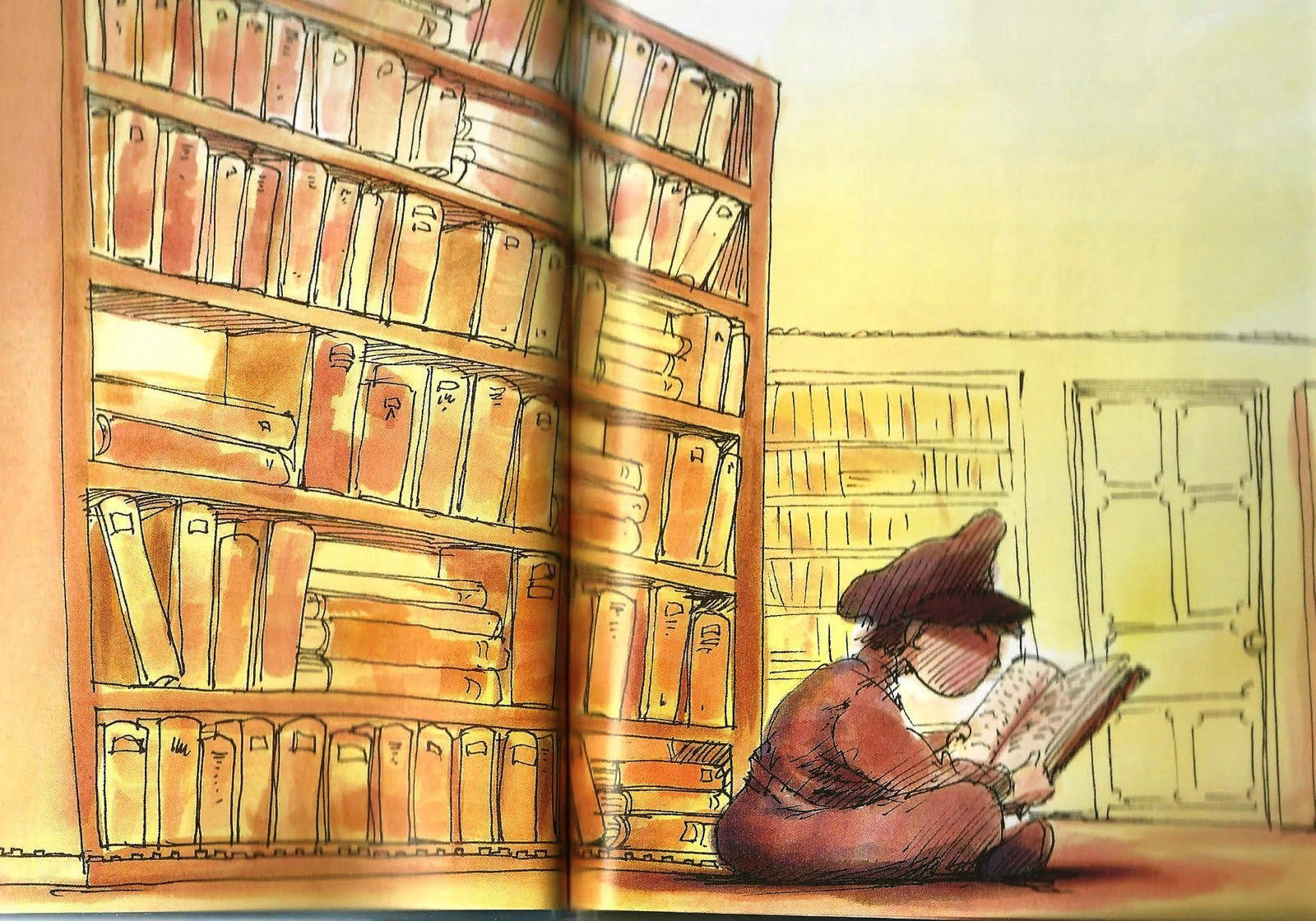 МБУК ЦБС г. ГУКОВО
          ДЕТСКАЯ БИБЛИОТЕКА №4
ОБАЯНИЕ СТАРЫХ ИЗДАНИЙ
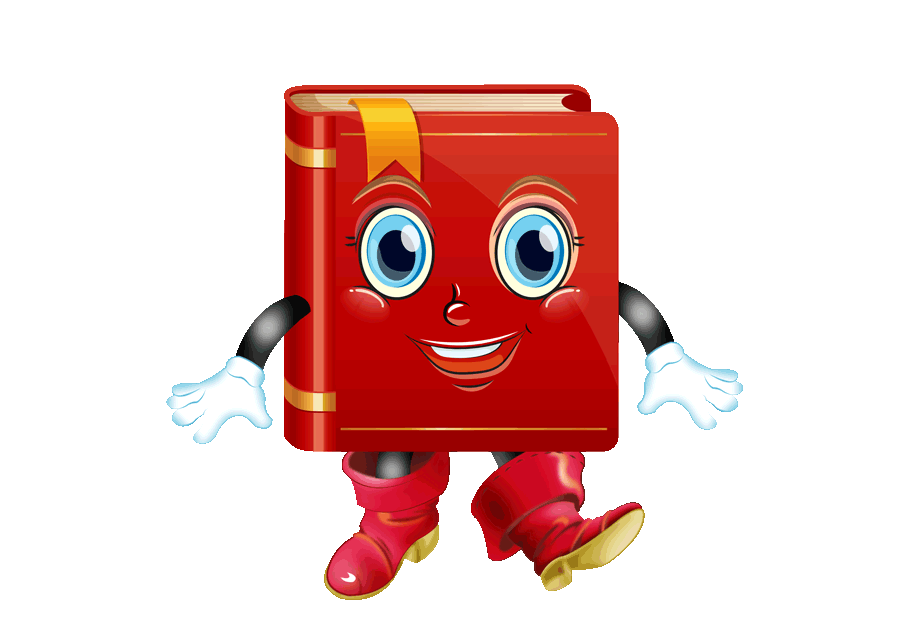 ВИРТУАЛЬНАЯ ВЫСТАВКА
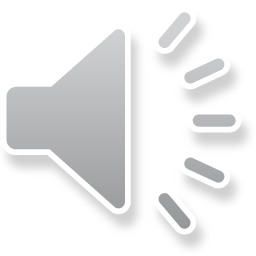 2019
ВСЕЙ СЕМЬЕЙ В БИБЛИОТЕКУ!
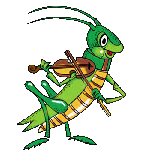 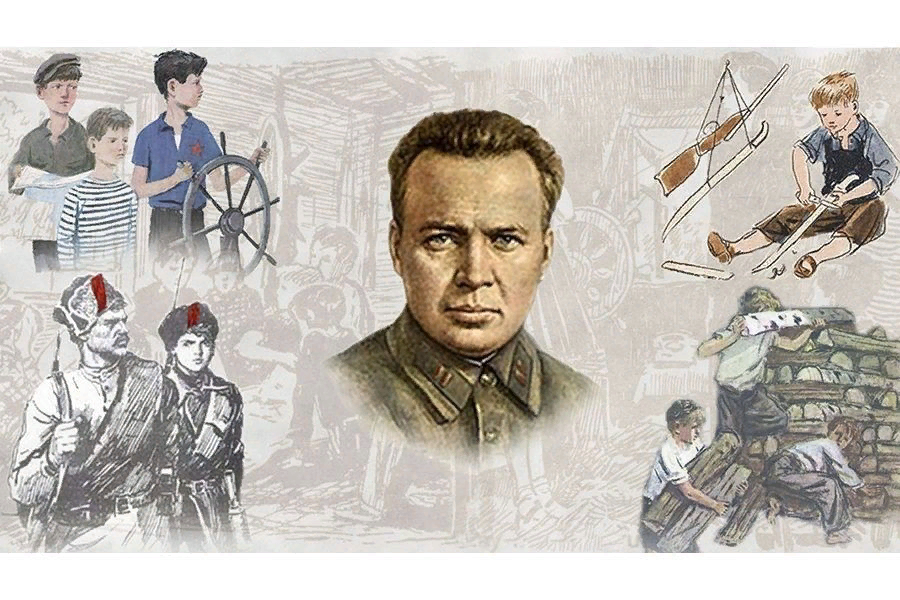 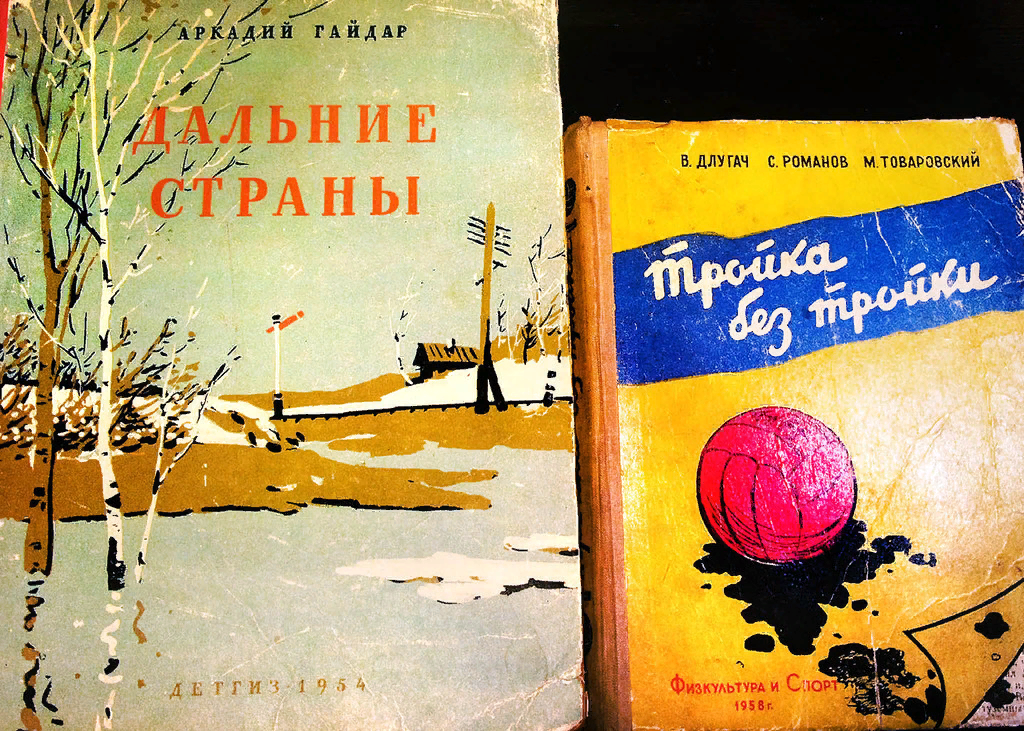 ДЕТСКОЙ БИБЛИОТЕКЕ-60!
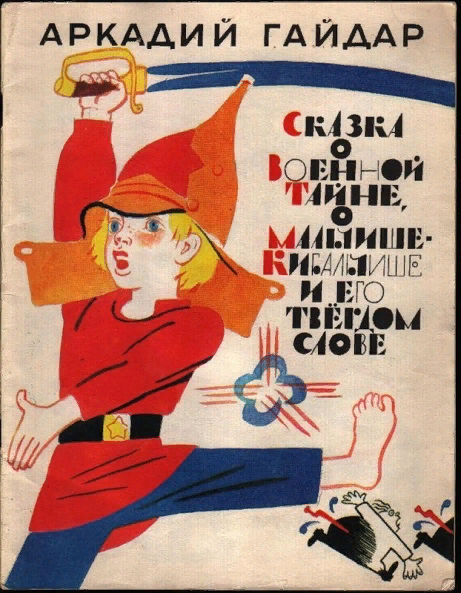 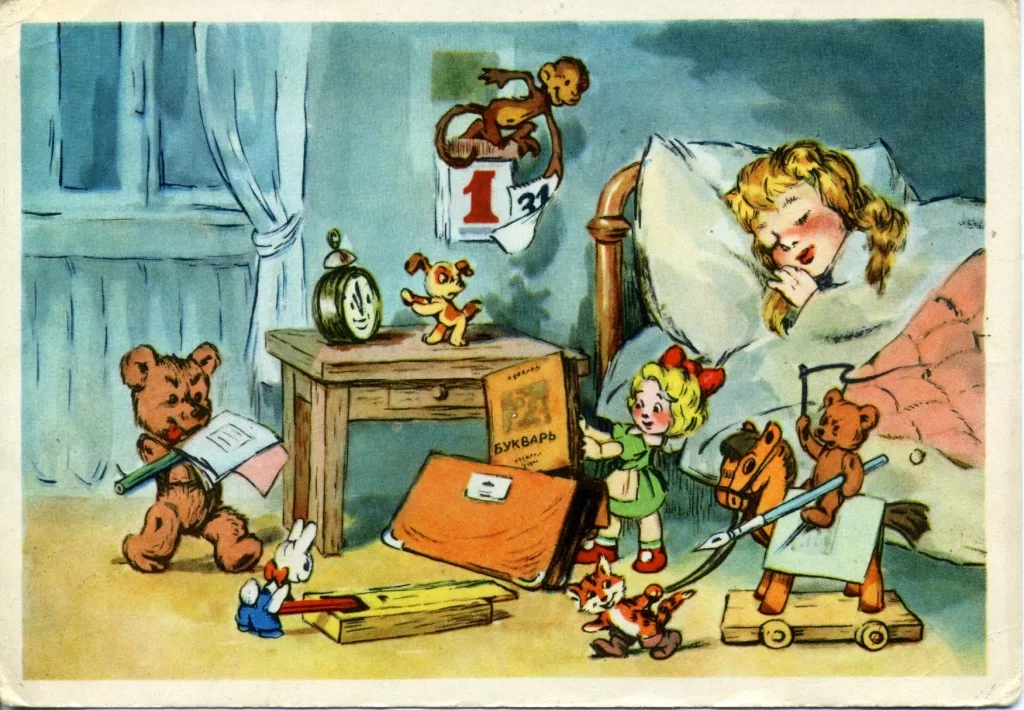 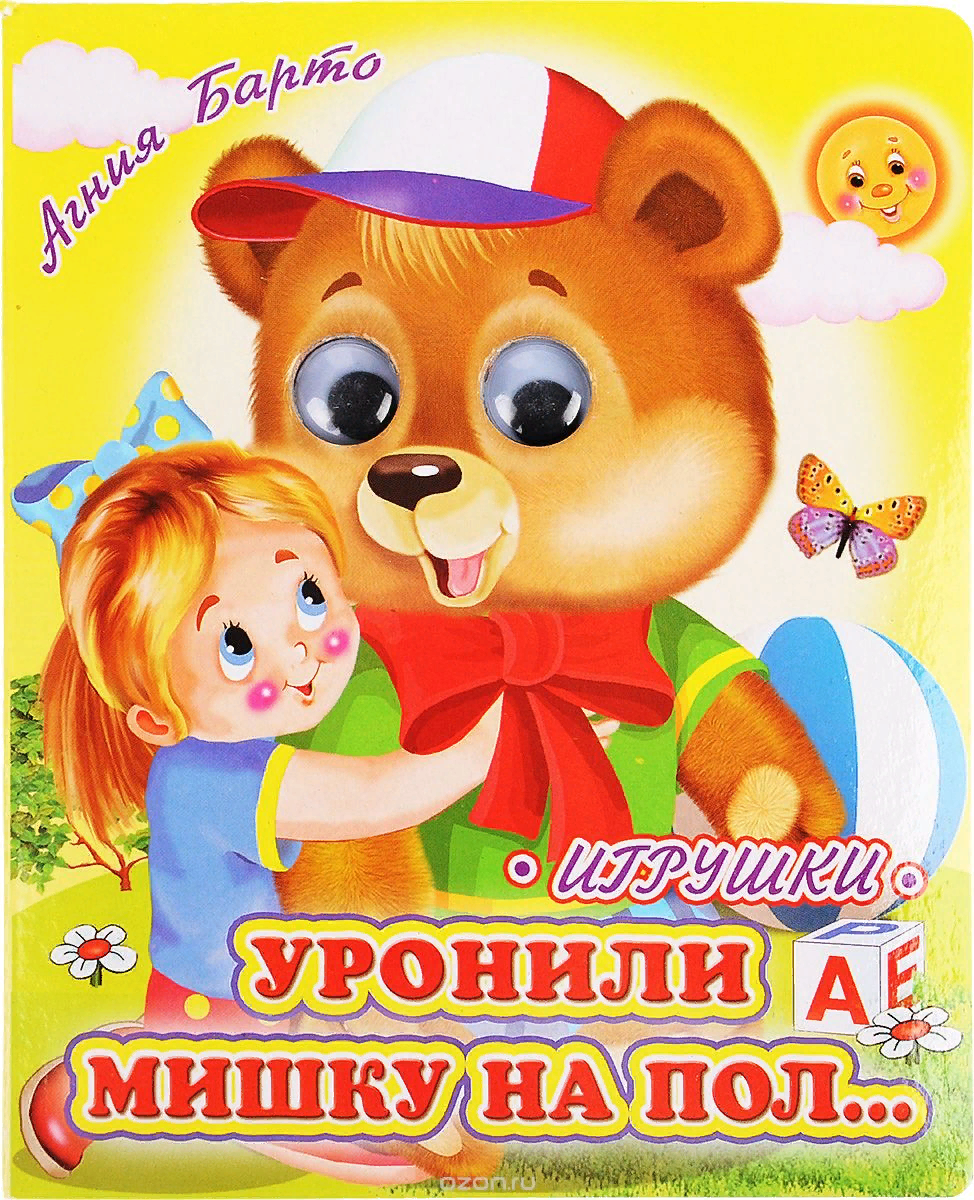 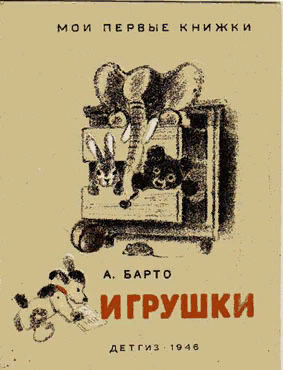 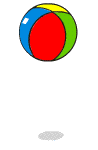 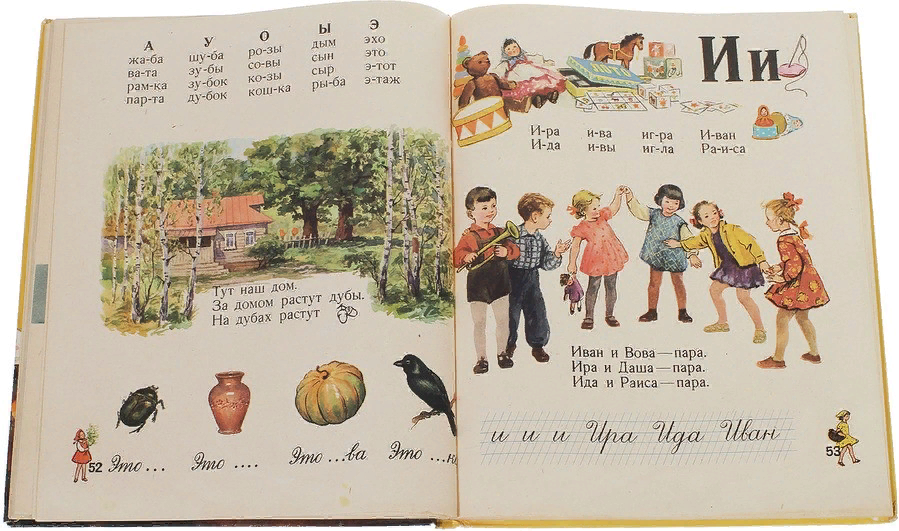 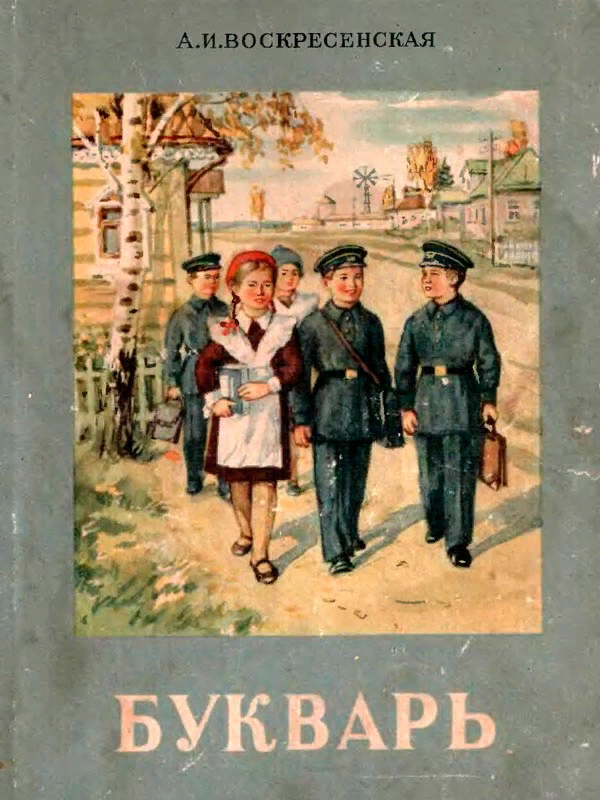 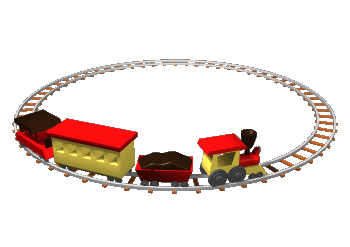 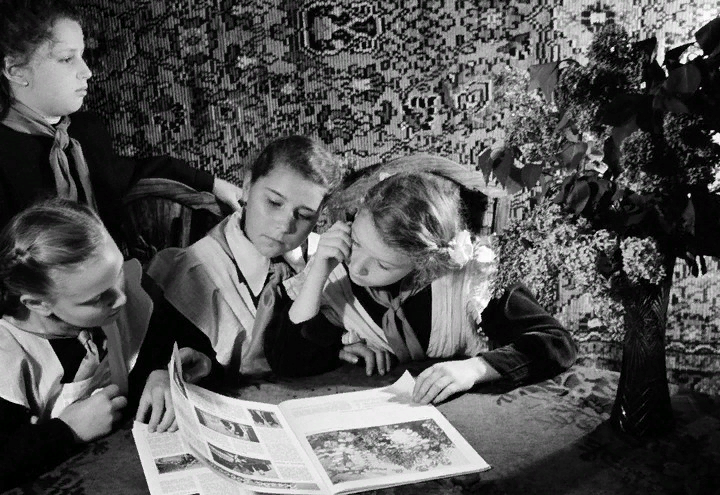 ВМЕСТЕ ИНТЕРЕСНЕЙ!
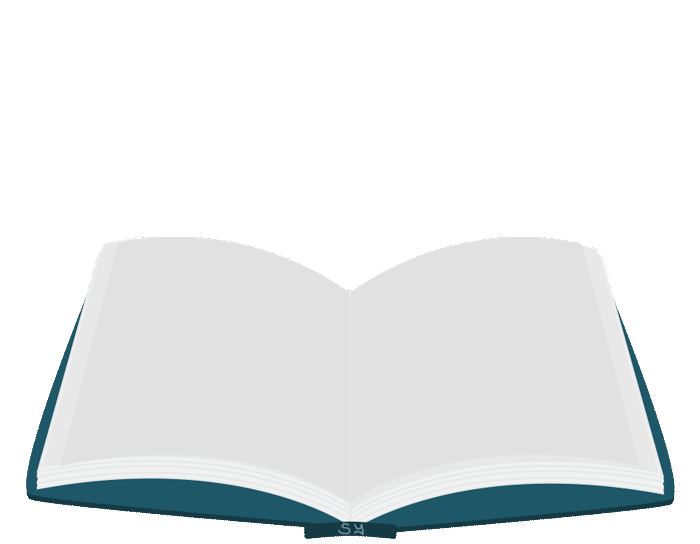 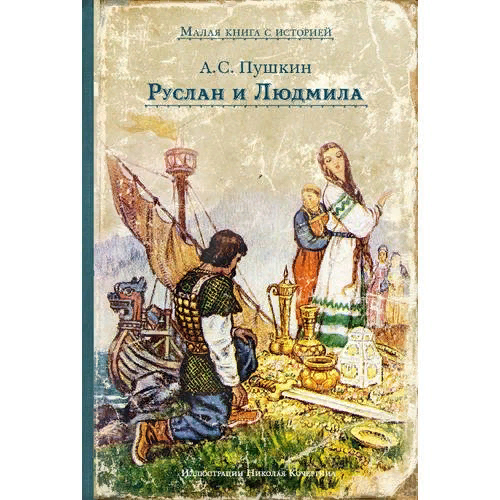 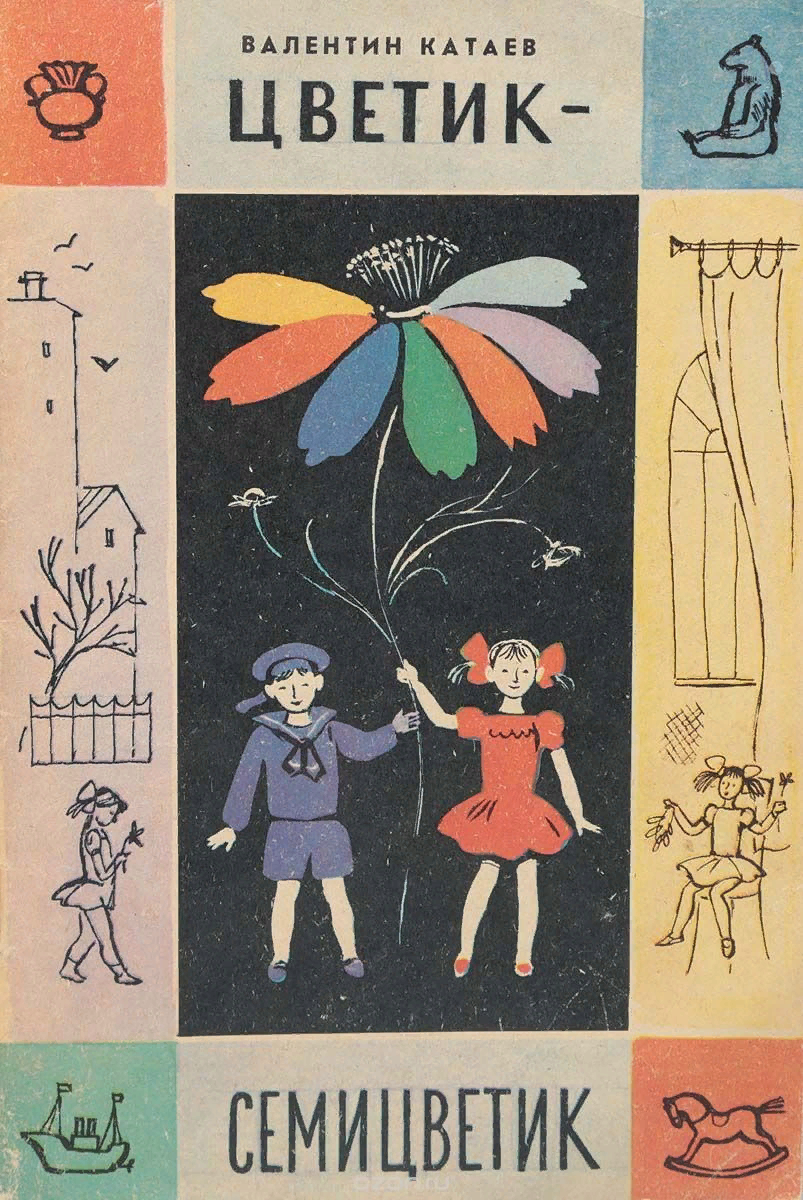 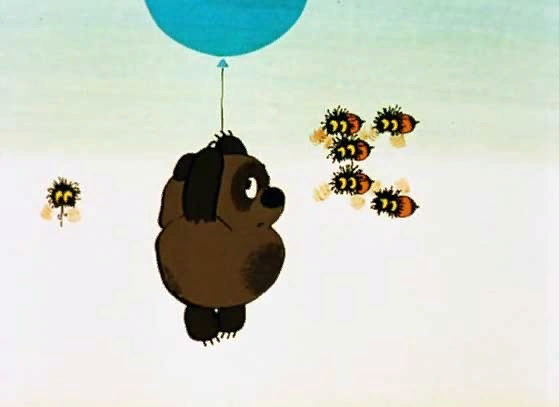 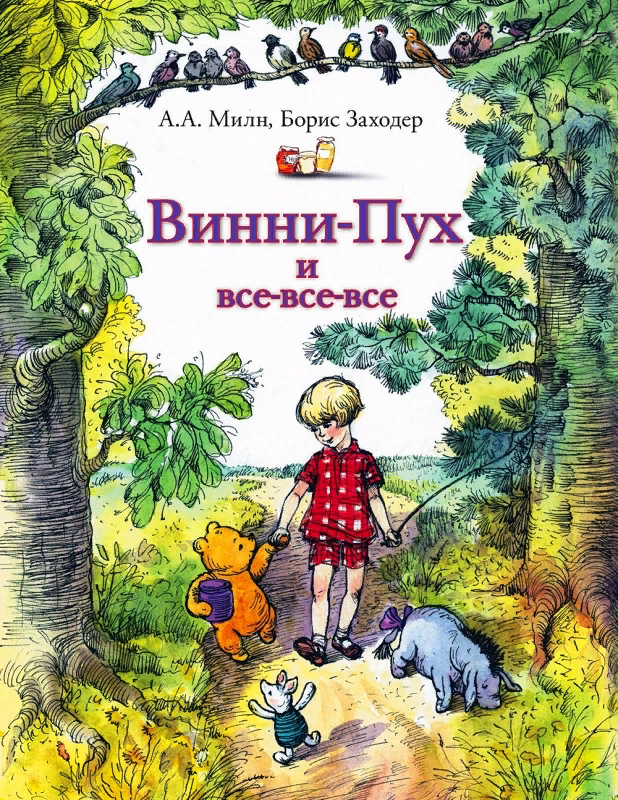 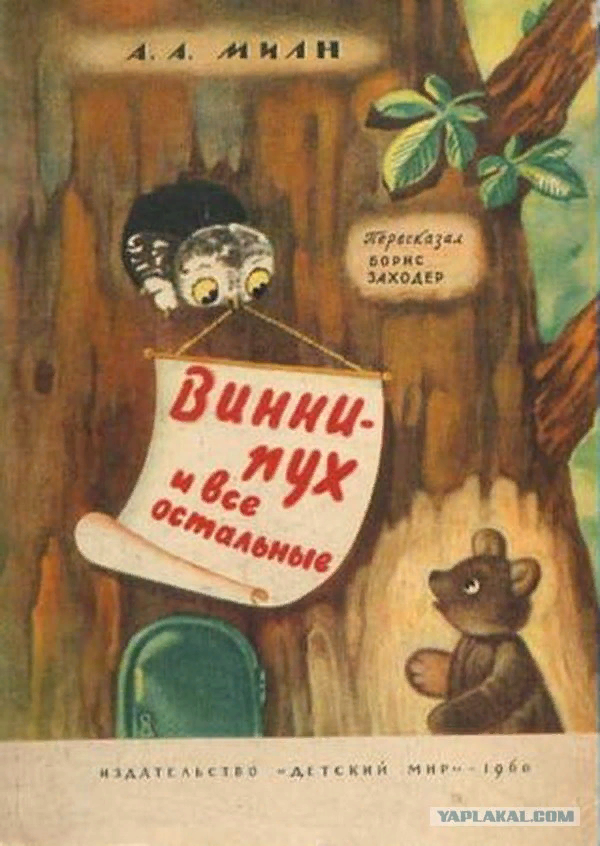 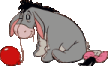 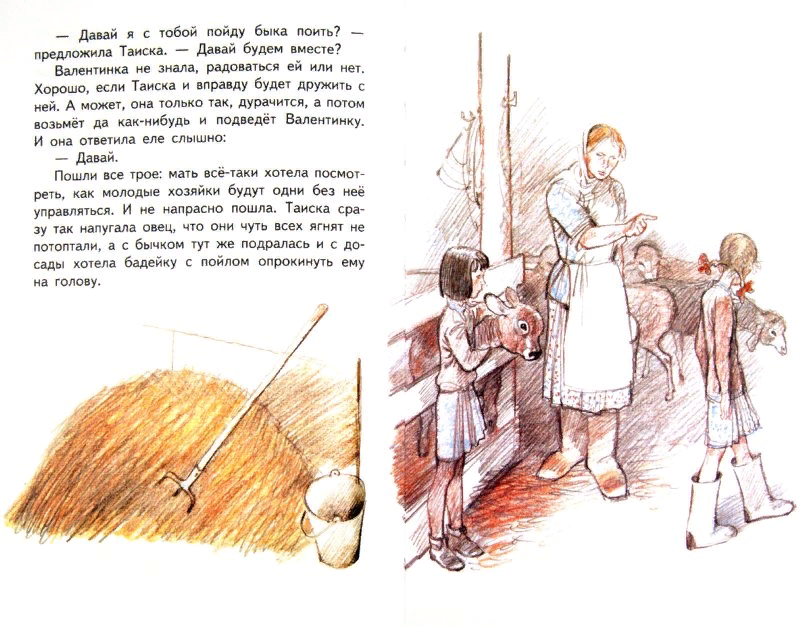 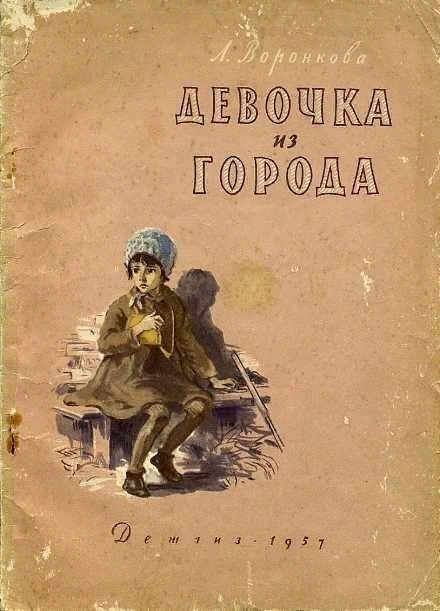 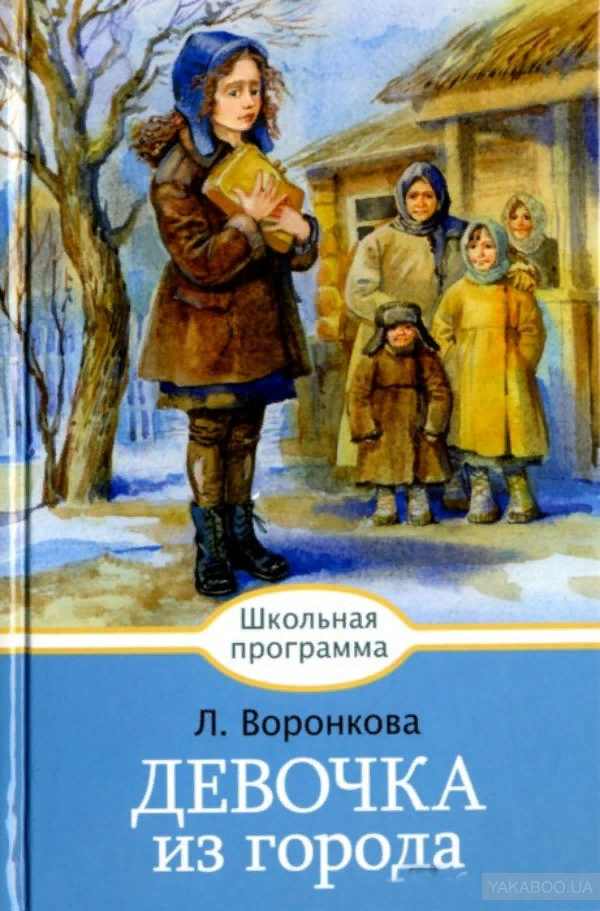 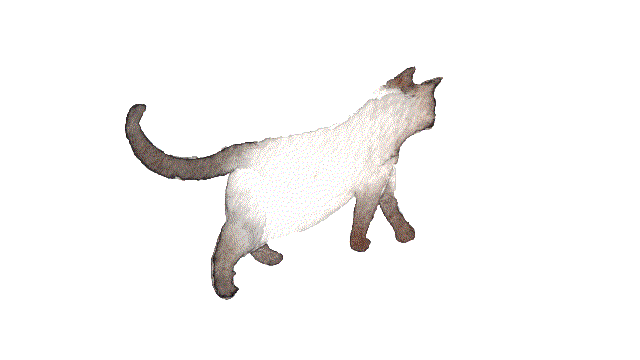 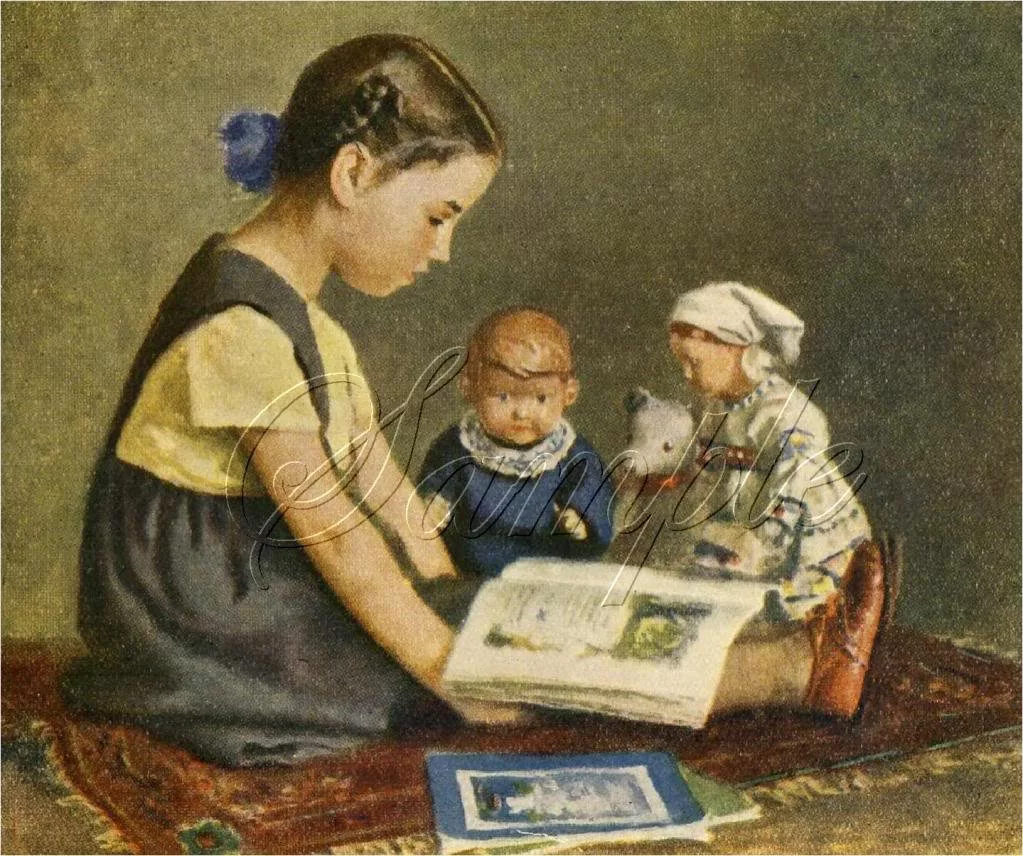 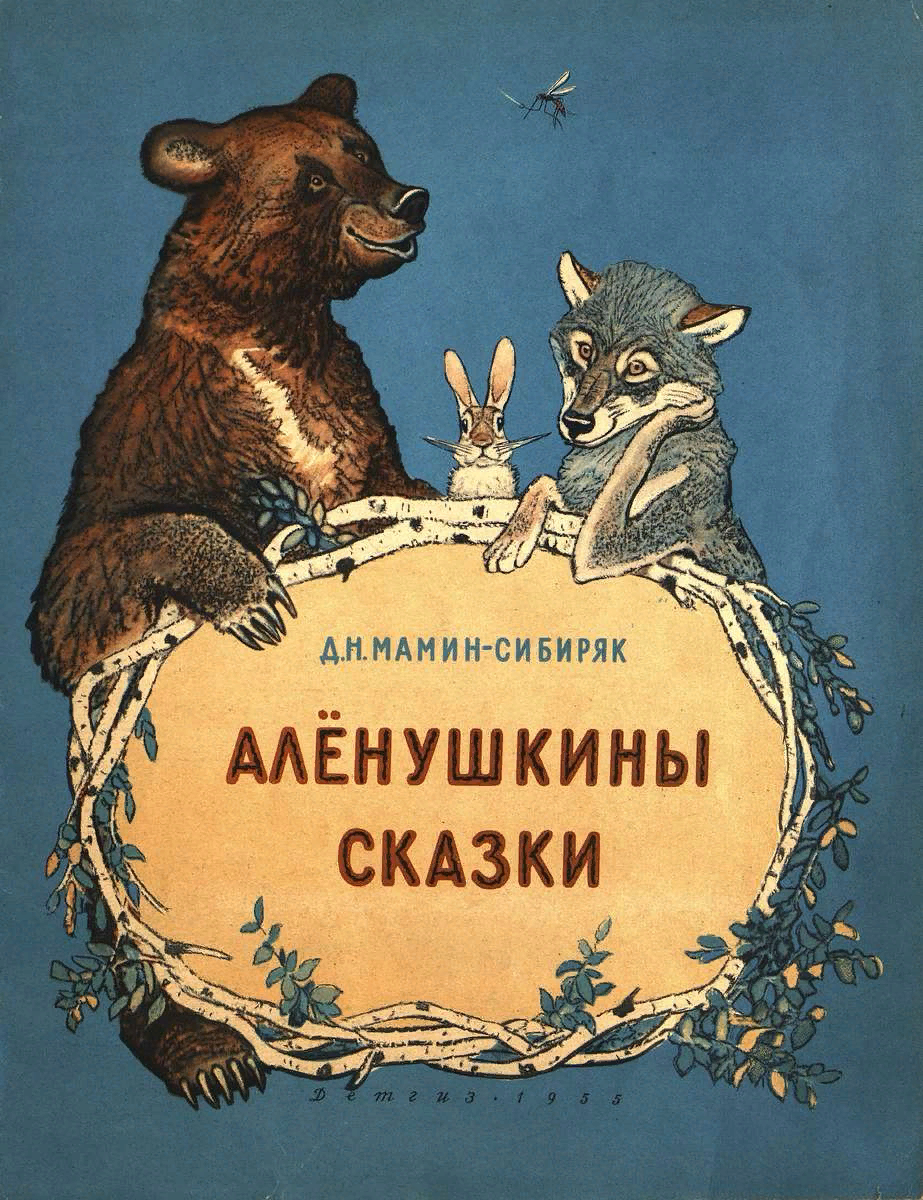 НАШИ ЧИТАТЕЛИ
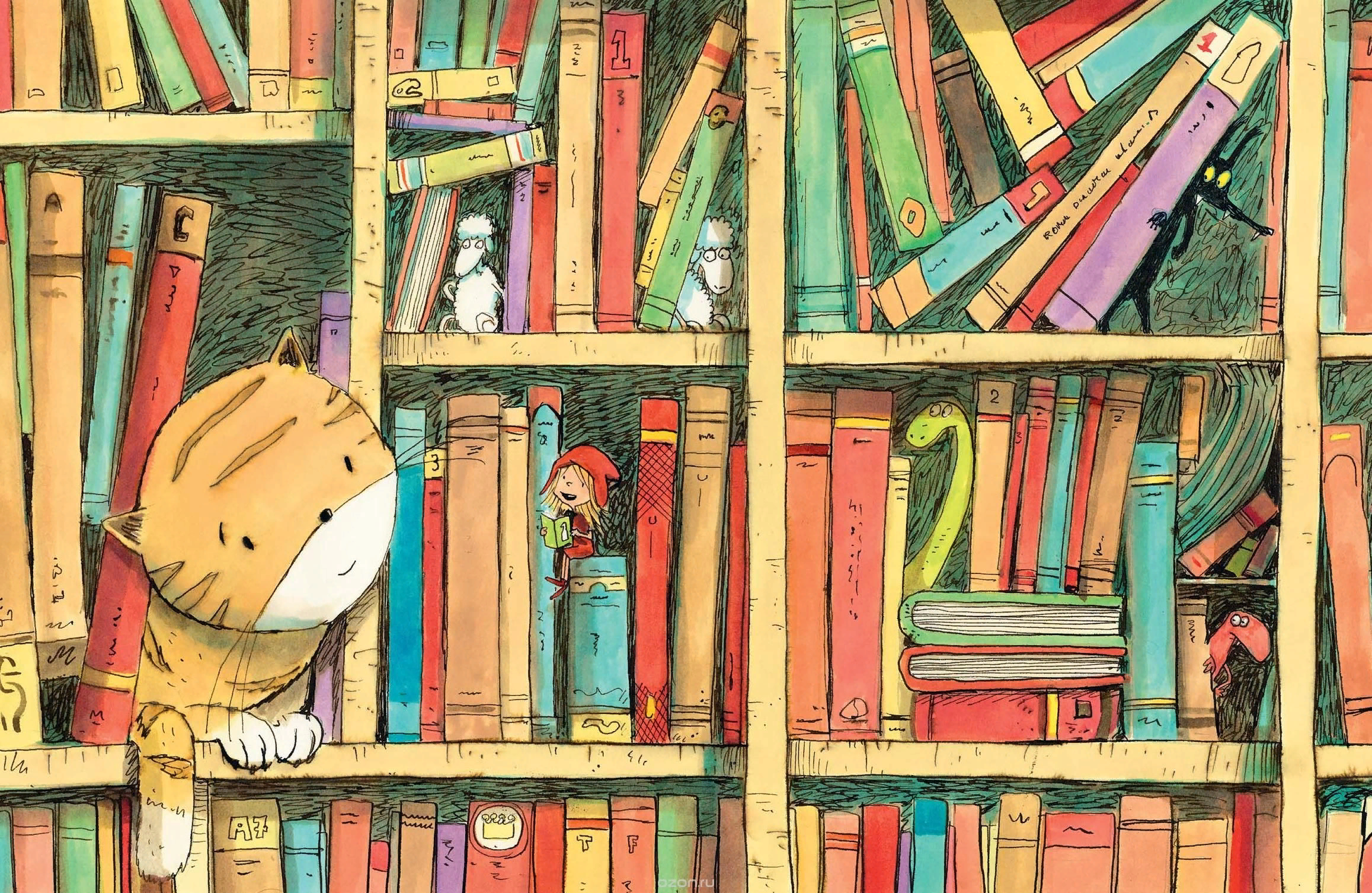 ПОКА!
ДО  НОВЫХ  ВСТРЕЧ!
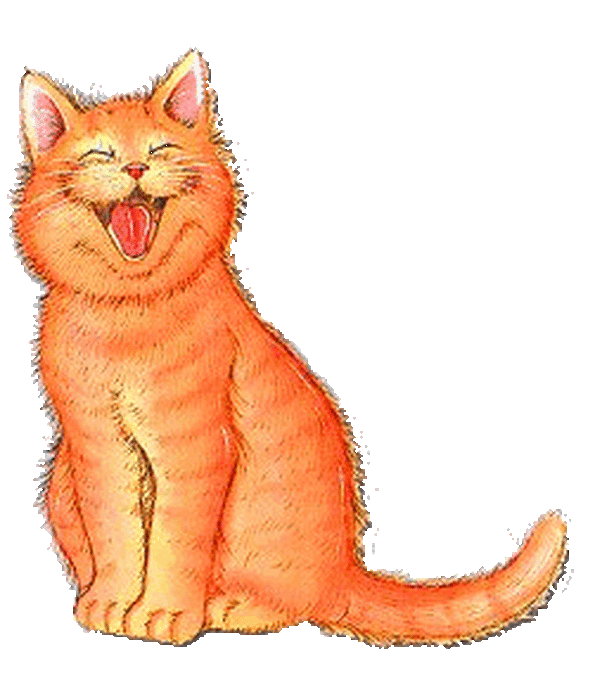 СОСТАВИТЕЛЬ:БАБИЧ Т.А.